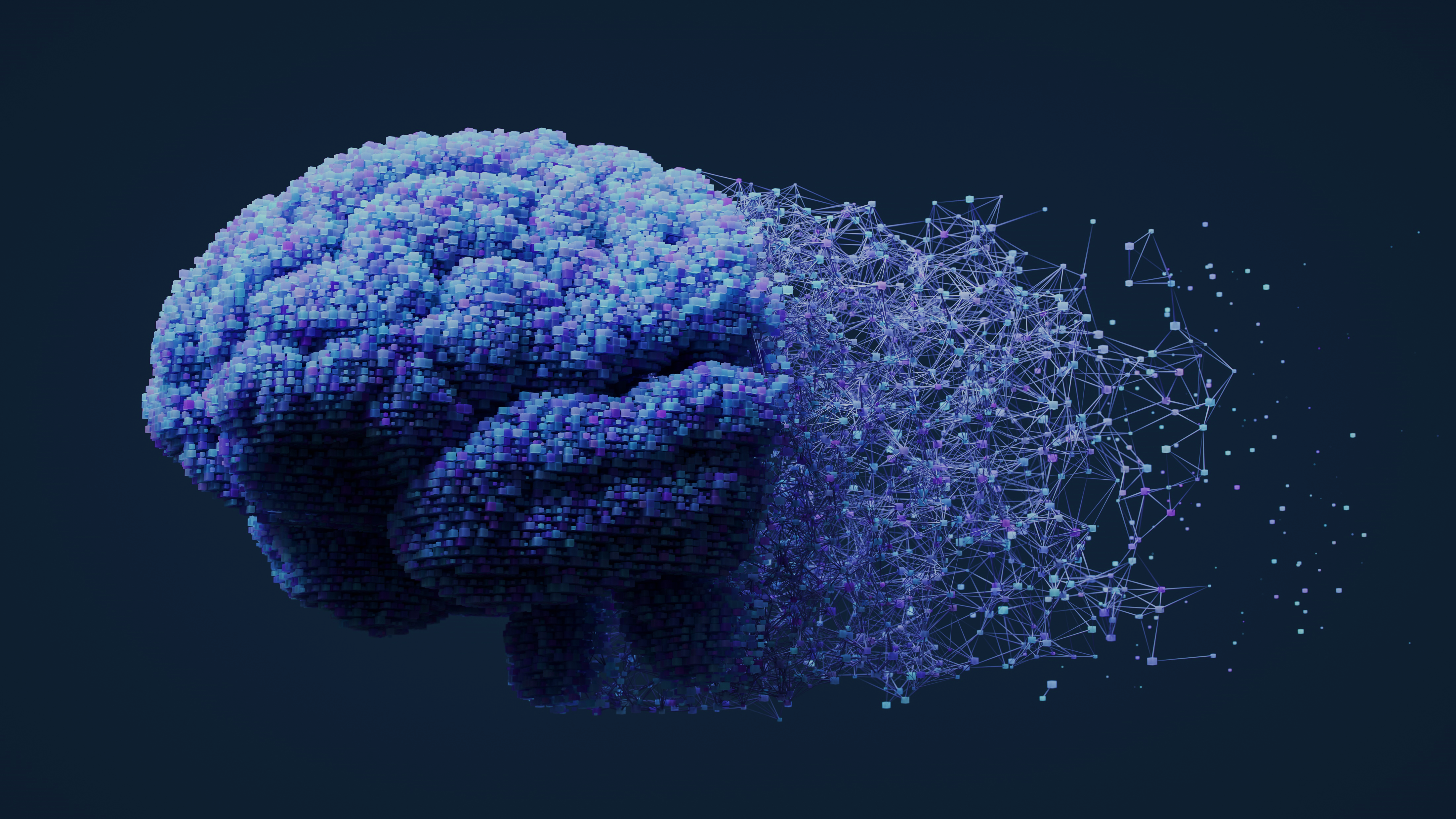 WHERE
CREATIVITY
MEET
SCIENCE
™
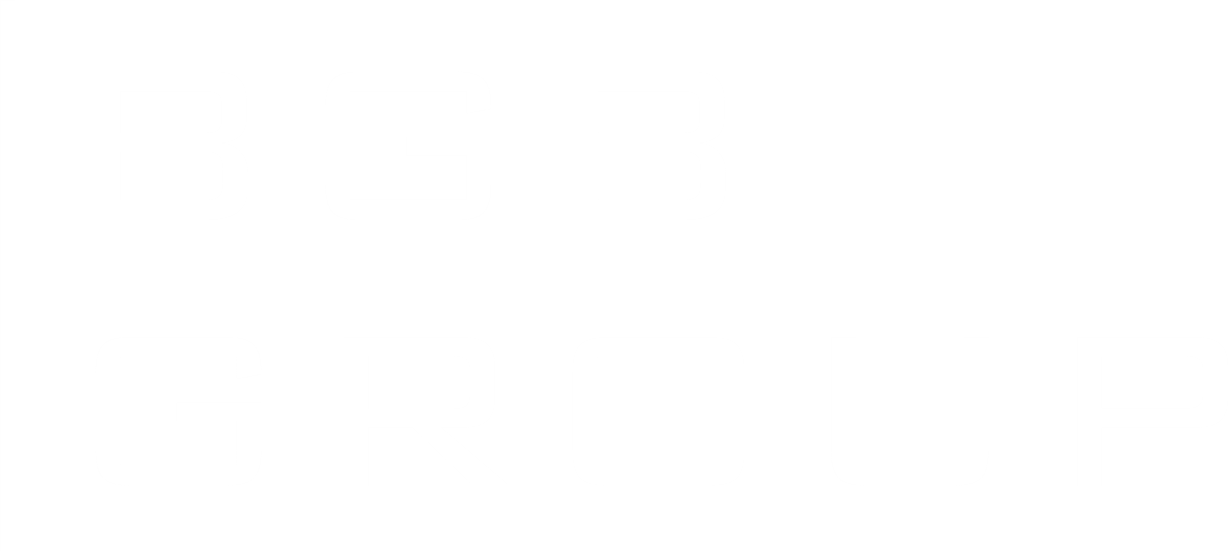 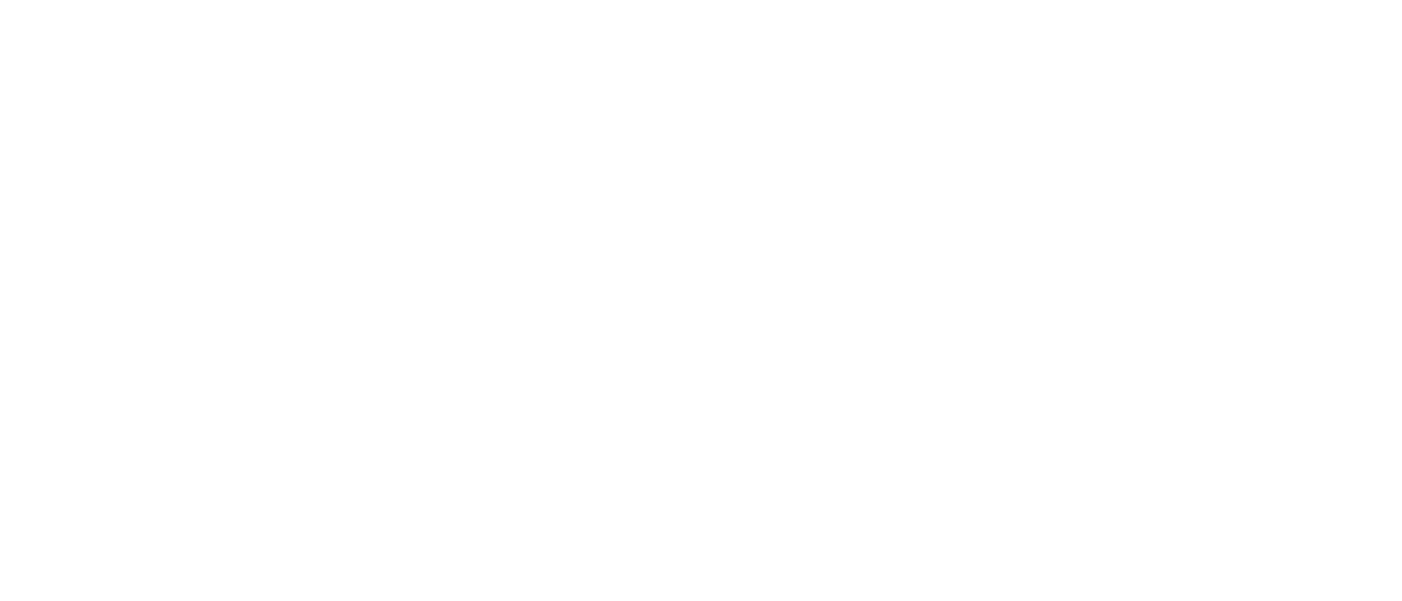 Blood Biomarkers in Alzheimer’s Disease
The AD landscape is complex but evolving; addressing diagnosis bottlenecks, infrastructure, support/access issues, and cost considerations is crucial for improving patient outcomes
Barriers to address for improving patient outcomes
Diagnosis
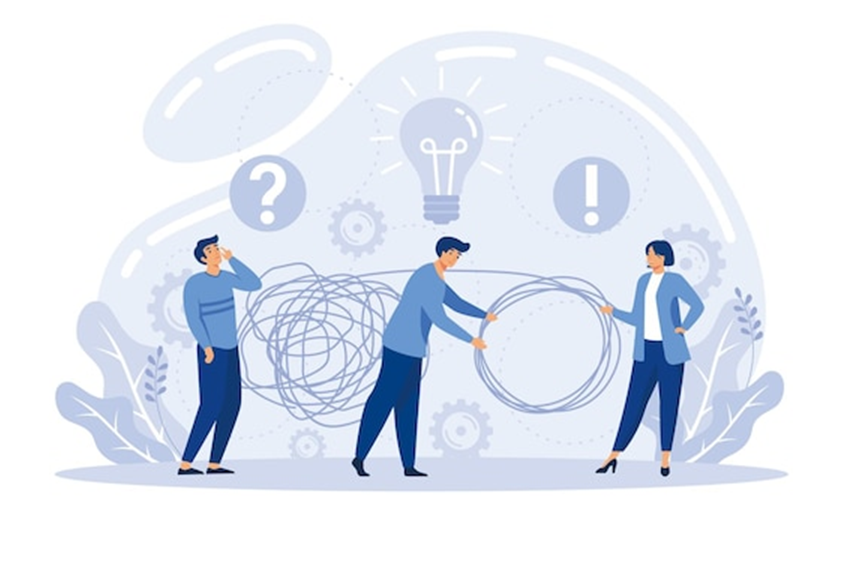 PCPs are not set up for success to provide adequate workup
Current cognitive and functional tests have limitations and require repeat testing to detect decline over time
Blood biomarkers (BBMs) can address some of these limitations but have had a slow uptake
Infrastructure
Hiring and training required personnel needed to carry out all required steps for diagnosis and medication administration (eg, staff at infusion and MRI centers)
Support/Access
Patients’ access to HCPs is limited (eg, geographic location, HCP limited time)
Caregiver support is essential and is often overlooked when setting up patient appointments
Cost
High cost of approved therapies is a barrier to access for patients even though they are most effective and offer cost savings when introduced early
Other factors should be considered, such as care partners' ability to continue working while the patient remains in the earlier stages longer
In this document, we will provide an overview on diagnosis with a specific focus on BBMs, including the landscape, available tests, accessibility, accuracy of data, and upcoming pipeline and industry trends
2
Challenges with current AD biomarker test2,3
The gold standard for Aβ and tau measurements involves costly and invasive PET and CSF tests
There is a need for less invasive and cost-effective alternatives
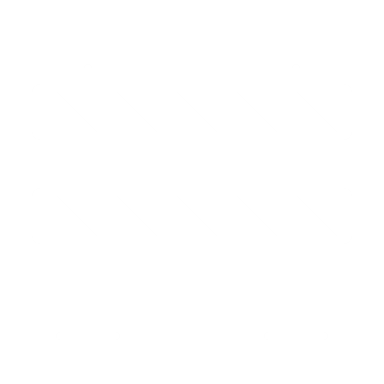 EXECUTIVE SUMMARY – THE BBM SPACE TODAY
BBM tests1,2,4
Have the potential to address unmet needs because they
Limit the number of patients that require a confirmatory PET scan
Help with earlier diagnosis of AD
Current limitations include
Age-dependent accuracy
Results influenced by comorbidities such as hypertension or CKD
Despite rapid expansion in BBM development, significant hurdles remain to reach broad adoption in AD1
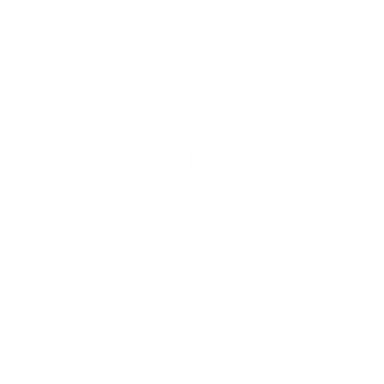 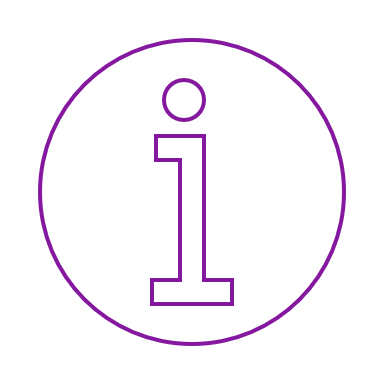 Did you know?
Because of the multiple steps in the diagnosis of AD, the average predicted wait time between clinical diagnosis and treatment is 18.6 months4
3
Testing for multipletargets yields the mostpromising outcomes
Previous BBM tests examined individual targets. Recent approvals in the market show a shift toward a stronger emphasis on simultaneously assessing various targets(ie, Aβ and p-tau 217)
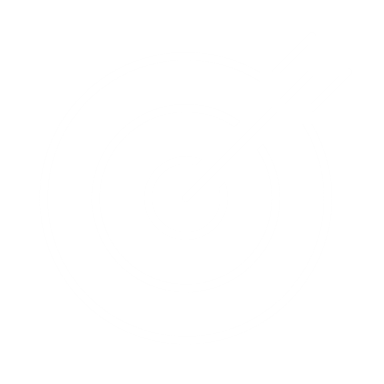 EXECUTIVE SUMMARY – THE FUTURE BBM LANDSCAPE
Wider insurancecoverage and improved reimbursement willenhance BBM accessibilityfor AD diagnosis
With the emergence of DMTs, we anticipate that more BBM tests will secure CPT codes, insurance coverage, and reimbursement protocols, accelerating their adoption
BBM Tests
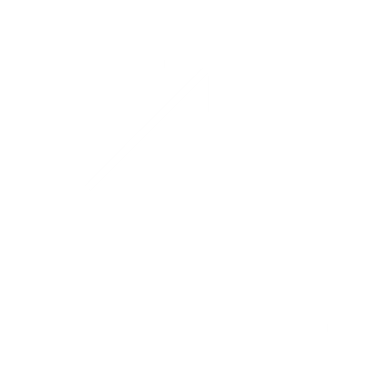 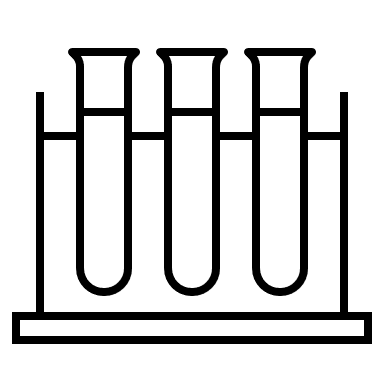 Slow adoption of BBM tests is poised to shift, driven by outcomes of combination targets, greater coverage and reimbursement, and increased investments, reflecting growing confidence in BBMs in AD diagnosis
Increasing investmentsand strategic partnershipsunderscore a highlevel of confidencein the potential of BBM testing
These collaborations not only demonstrate a commitment to advancing BBM technologies, but also indicate a growing belief in their ability to make a meaningful impactto AD diagnosis
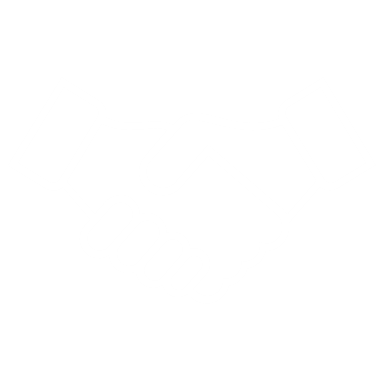 Despite an initial sluggish adoption, emerging trends point toward the anticipated expansion of BBMs in clinical practice
4
Detailed Findings
5
Amyloid beta and tau are the primary biomarkers of Alzheimer’s disease, which are currently measured via CSF or PET scans2,5
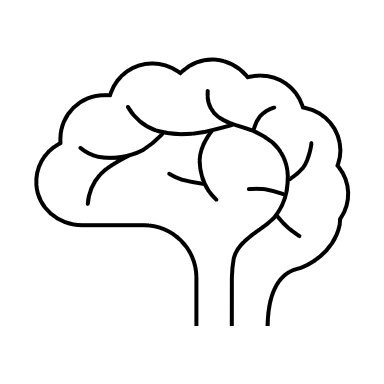 Aβ biomarker changes
Abnormal
Confirmation of Aβ in the brain is a critical component of AD diagnosis2
Tau biomarker changes
Brain structure changes
Cognition changes
Changes in clinical function
Biomarkermagnitude
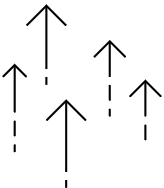 Elevated levels of tau closely correlate with changes in cognition and function5
Normal
Preclinical AD
MCI
AD dementia
Clinical disease stage
Adapted from Jack CR Jr, et al, with permission from Elsevier.
Amyloid beta (Aβ)6
P-tau
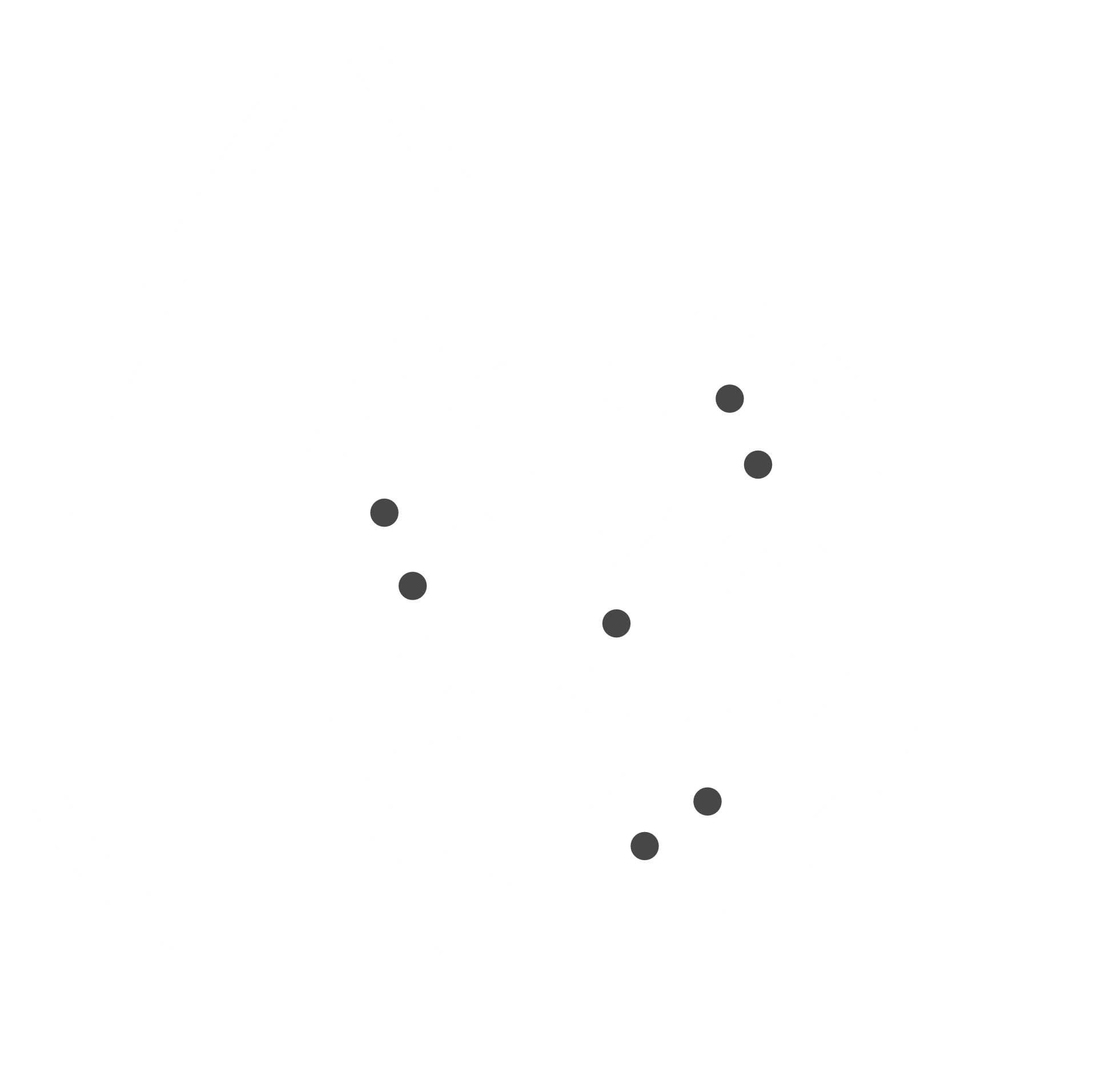 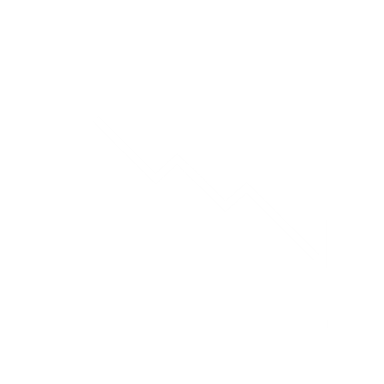 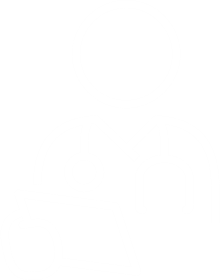 Plasma Aβ42/40 levels areabnormal during the presymptomatic disease stages making earlier screening and diagnosis possible
A lower Aβ42/40 ratio correspondsto Aβ presence in the brain
Plasma p‐tau levels arerelated to both the density ofAβ plaques and tau tangles6
P-tau levels increase acrossthe AD continuum, including the asymptomatic phase in sporadicand genetic forms of AD7
6
Given the multistep nature of AD diagnosis, more accessible testing methods are needed to help with timely and accurate AD diagnosis and intervention
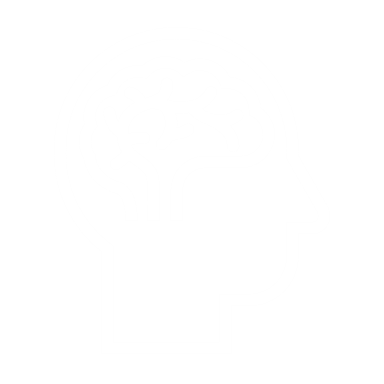 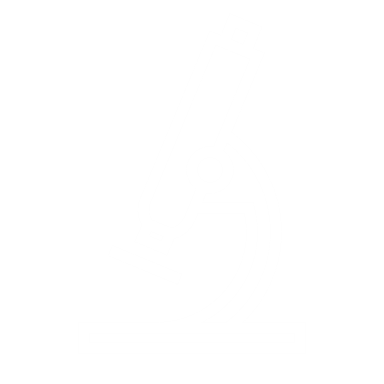 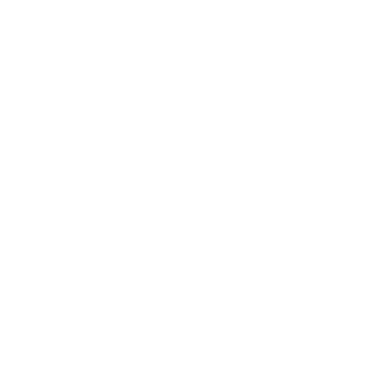 AD often isn’t diagnoseduntil a patient has progressed to the mild dementia stageof the disease8
Assess cognition with calibrated diagnostic tools that are sensitive to MCI and mild AD dementia
(eg, MoCA, Qmci screen, MMSE, Mini-Cog,SLUMS, and AD8)11-14
Use structural imaging to rule out other conditions that may cause symptoms similar to AD
(eg, MRI and CT scans)12
Patient presentswith suspectedcognitive changes
About one-third of people with MCI due to AD develop AD dementia within 5 years, and each day >2000 adults may transition to moderate AD9
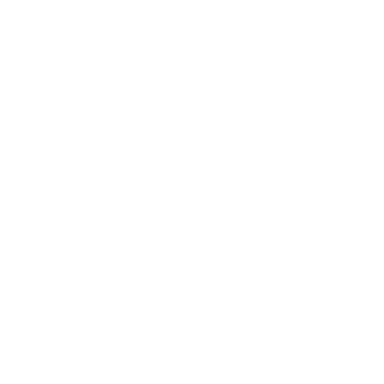 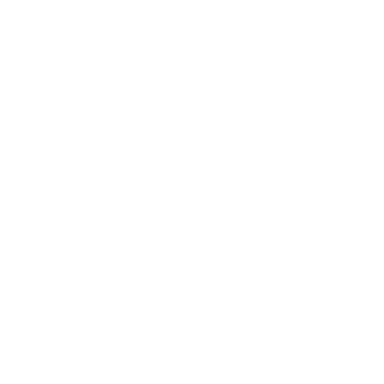 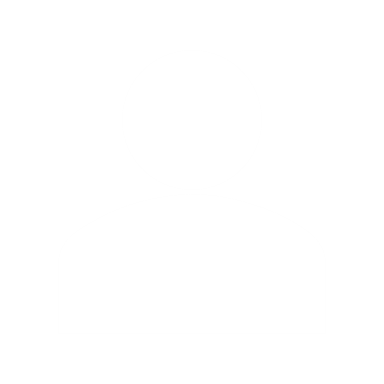 Did you know?
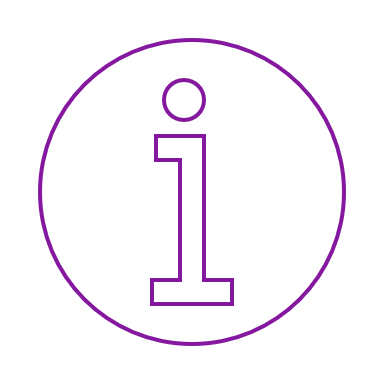 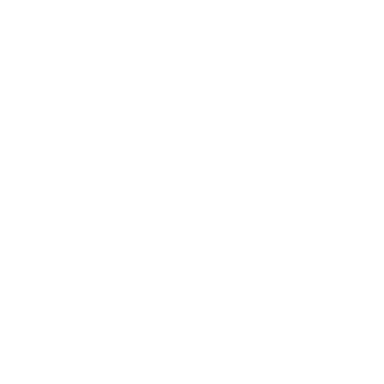 Progression past the MCI stage can lead to ineligibility for certain AD treatments10
Routine screening of adults >65 or individuals with risk factors for AD could identify more patients before they progress to mild dementia
Because of the multiple stepsin the diagnosis of AD, the average predicted wait time between clinical diagnosis and treatment is 18.6 months15
More affordable and accessible testing could reduce time frominitial cognitive changes to formal diagnosis
7
Assessment via BBMs have the potential to be an important part of the path to treatment and are a growing focus area
AD Assessments
Overview of BBMs
Cognitive Tools
Drivers:
Enable earlier diagnosis for patients over 65, particularly in mild cognitive impairment (MCI) and early Alzheimer’s disease (AD)1
Reduce misdiagnosis
Provide greater access to biomarker-based measures compared to expensive and invasive PET/CSF tests

Barriers: 
Lack of regulatory approval for BBMs
BBMs should complement, not replace, clinical assessments16
High variability in disease progression among individuals with positive biomarkers17
BBMs are not yet established in clinical practice, requiring physician education
BBMs
Order of use in AD diagnosis
Imaging
Currently used in clinical practice
Not currently used in clinical practice
8
As the field’s understanding of BBM use and limitations in the AD space increases, so does the number of in-development and commercially available tests
Did you know?
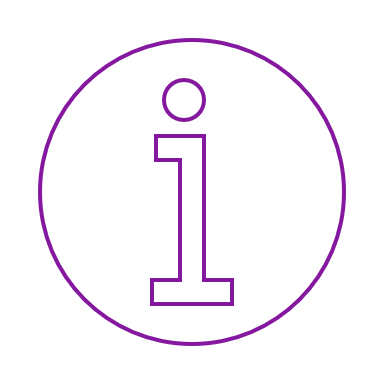 A breakthrough device must file for FDA 510(k) clearance when there is low to moderate risk for the device and there is a legally marketed predicated device32
9
Scientific evidence has driven companies to offer tests that measure both Aβ and p-tau to obtain a more accurate assessment of AD
Earlier developed tests were primarily designed to screen for Aβ. 
There has been a shift toward the development of tests screening for 
p-tau 217 and others that simultaneously screen for multiple markers
C2N, ALZpath and Quanterix, and Roche and Eli Lilly’s plasma tests for Aβ and p-tau 217 have received the FDA Breakthrough Device Designation23-26,33
Did you know?
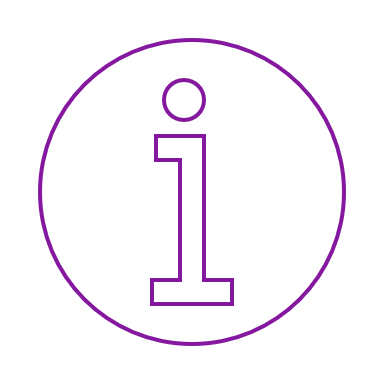 The average review time for breakthrough devices 
with 510(k) clearance is 152 days*34
Accuracy data, CLIA certification, and FDA designations may influence which tests are preferred by HCPs and expand uptake of BBMs
*Data through 09/30/2022
CLIA: Clinical Laboratory Improvement Amendments
10
Lack of insurance coverage hinders the adoption of BBMs, but the promise of expanded coverage and reimbursement in the future can spur their acceptance and use
Coverage & reimbursement is restricted
BBMs currently lack medical necessity status and require stronger evidence for clinical use
Due to their novelty, private insurance payers, Medicare, and Medicaid do not currently provide coverage for BBMs
BBM test manufacturers are actively pursuing reimbursement for their products
BBM CPT codes are limited
Only 2 BBM tests currently have corresponding CPT codes35,36
High OOP Costs for tests
Patients need to pay out-of-pocket for biomarker tests since they are not covered by insurance
The cost per test varies by manufacturer; the QUEST-AD Detect test is priced at $399 plus a physician service fee, while the PrecivityAD test costs approximately $1,20037-39
C2N Diagnostics, the maker of PrecivityAD, emphasizes potential cost savings of $643 per identified case of Alzheimer's disease as identified via publication on Population Health Management
11
[Speaker Notes: https://mn-policies.exploremyplan.com/portal/web/medical-policies/-/mp-200
https://provider.healthybluenc.com/dam/medpolicies/healthybluenc/active/policies/mp_pw_E001583.html
https://www.emblemhealth.com/content/dam/global/pdfs/provider/reimbursement-policies/biochemical-markers-alzheimer.pdf
https://precivityad.com/news/study-finds-cn-diagnostics-precivityad-blood-test-provides-opportunities-for-robust-cost-savings-in-the-evaluation-of-patients-with-cognitive-impairment
https://www.liebertpub.com/doi/10.1089/pop.2023.0309]
The growing investments and partnerships highlight the level of interest in BBMs and the pace of partnerships underscores the acceleration for use of BBMs
PTau217
Janssen / Quanterix43
Research Use Only
(Oct 2023)
3rd
Amyloid beta + P-tau
Amyloidbeta
In 2024, Quanterix plans to introduce 20 new assays with focus on AD, including 2 via partnership
Partnership #
Eisai / C2N45
Available for Use
(March 2024)
Fujirebio / Beckman Coulter42
Still in Development
(July 2023)
2nd
Nfl
P-Tau 217
Amyloid beta + P-tau
P-Tau 217
Roche / Lilly23
2 year clinical trial- currently recruiting
(March 2023)
Alamar / ALZpath44
Research Use Only
(Feb 2024)
Siemens/Novartis40
Available for drug development programs at pharma companies
(Sept 2020)
Lilly / Quanterix41
Research Use Only
(May 2022)
1st
2020
2021
2022
2023
2024
Increasing Number of Partnerships Over Time
12
The use of BBMs to detect and diagnose Alzheimer’s disease early could lead to an increase in the number of patients receiving potentially life-changing treatment.
BBMs can have a significant impact on the diagnosis and monitoring of Alzheimer's disease, benefiting both patients and physicians, if current challenges are overcome by:
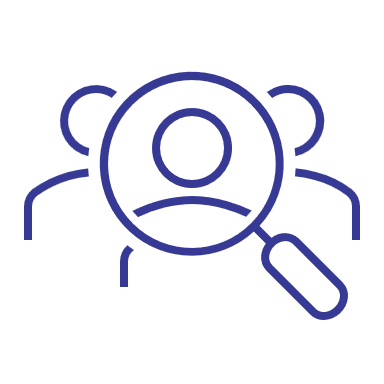 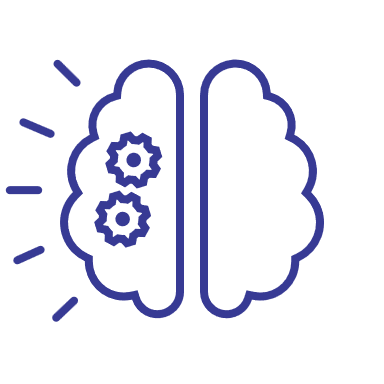 Limiting the need for a confirmatory PET scan
Allowing for patient identification at the PCP level
Detecting patients in the earliest stages of AD
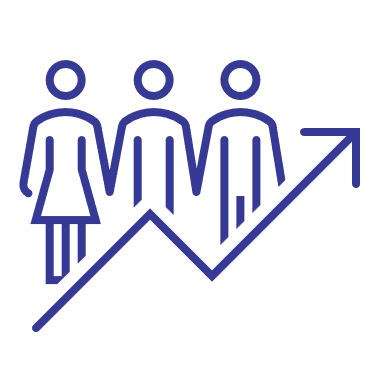 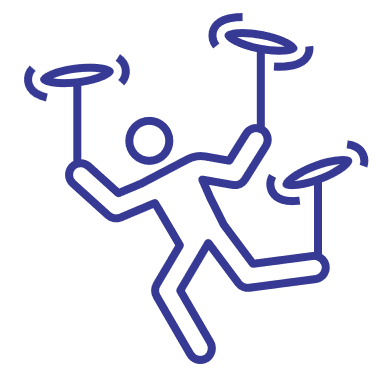 Leading to early intervention, maximizing the effectiveness of approved therapies
Reducing the burden on caregivers
13
BBM tests have the potential to shape the AD neurodiagnostic landscape46
When used in combination with clinical and cognitive evaluation, the role of BBM in clinical practice may assist in diagnosis/prognosis and in monitoring changes related to the disease-modifying treatment, supporting the safe and effective use of treatment in the future, while PET/MRI is expected to only be necessary for borderline BBM measures
While BBM tests are not ready to be a stand-alone diagnostic in any clinical setting, more research and clinical trials may improve these tests to the point where they can be widely used to screen for AD risk
BBM tests, along with diagnosis dynamics and advances in screening, could change the way AD is detected, resulting in earlier detection and improved patient outcomes
14
The Authors
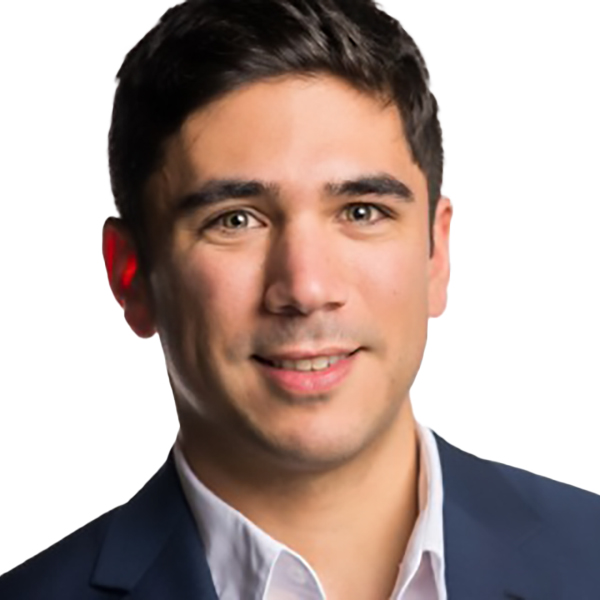 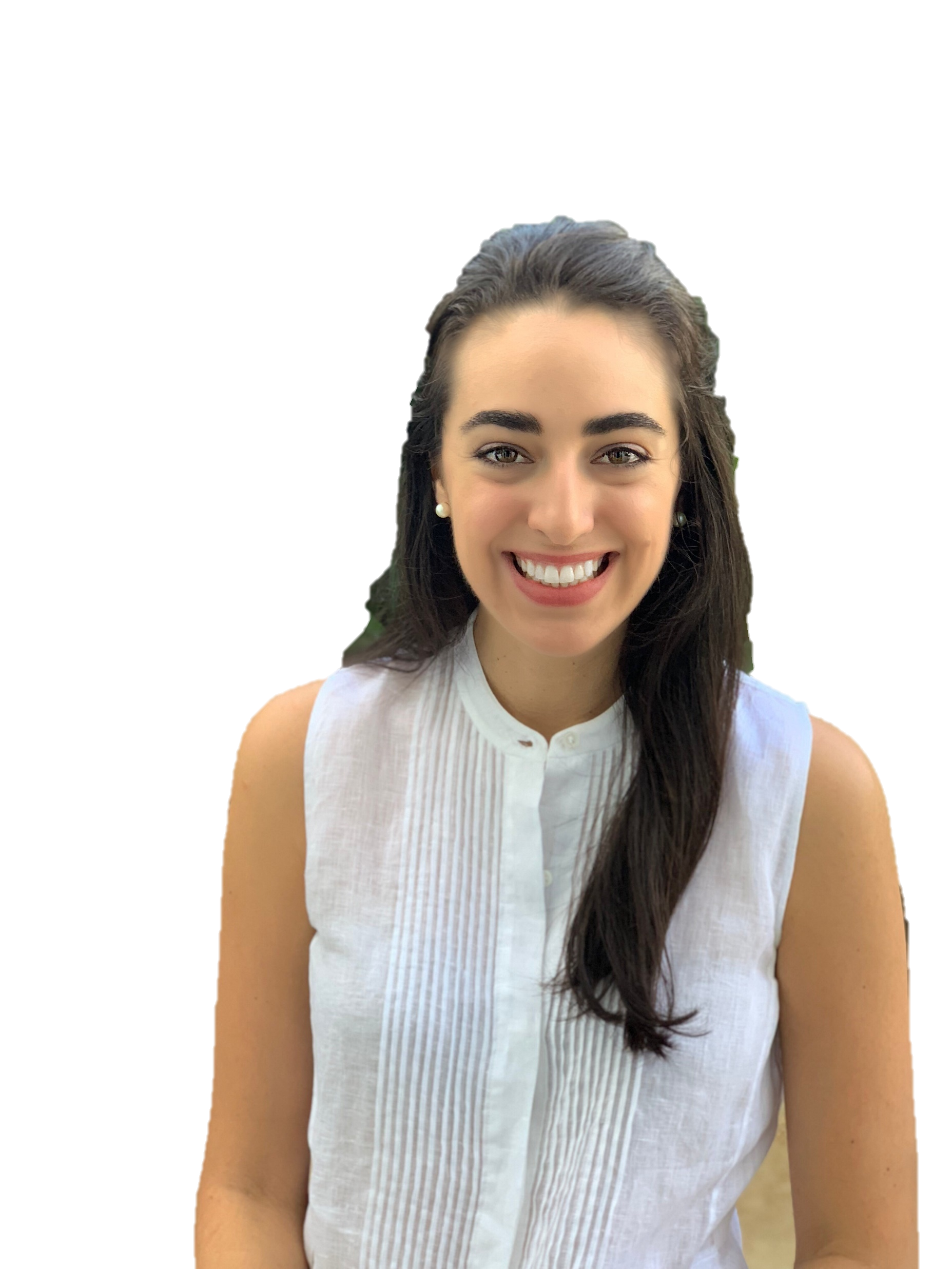 Juan M. Valdez-Capuccino, PhD
Medical Director at BGB Group with a neuroscience educational background, currently supporting neuroscience-focused accounts at BGB
Adriana González 
Manager at Kx Advisors (a BGB Group Company) with experience supporting Alzheimer's disease DMTs and agents used with PET scans to show levels of beta-amyloid plaques
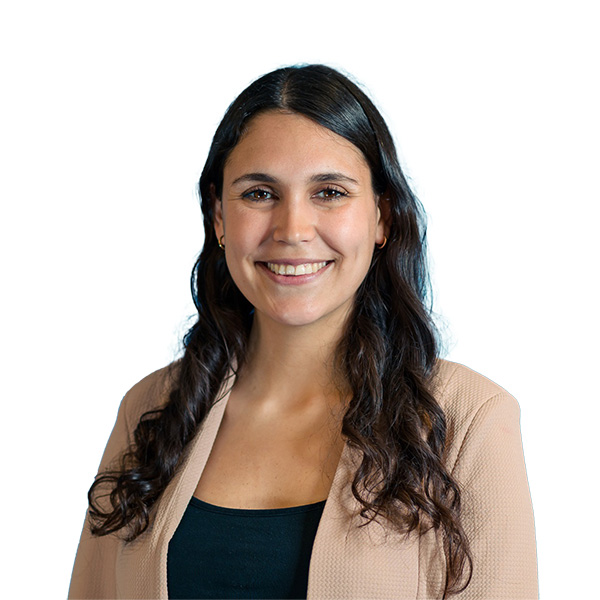 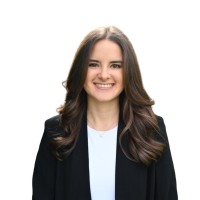 Exene Anderson, PhD
Medical Writer at BGB Group with a doctoral degree in microbiology, currently supporting neuroscience-focused accounts at BGB
Chloe Weiser
Senior Associate Consultant at Kx Advisors (a BGB Group Company) with a Bachelor of Science in Neuroscience, and consulting experience in Alzheimer's disease
15
References
Yu M. Presented at the American Academy of Neurology. April 2024. Session C5
Hampel et al. Neuron. 2023;111(18):2781-2799. 
Masdeu JC. Presented at the American Academy of Neurology. April 2024. Session C5 
Mielke et al. Nature Medicine. 2022;28(7):1398-1405. 
Jack CR Jr. Lancet Neurol. 2010;9(1):119-28.
Hansson O et al. Alzheimers Dement. 2022;18(12):2669-2686. 
Janelidze S et al. JAMA Neurol. 2021;78(11):1375-1382.
Mayo Clinic. 2023. Accessed May 13, 2024. https://www.mayoclinic.org/diseases-conditions/alzheimers-disease/in-depth/alzheimers-stages/art-20048448. 
Alzheimer's Association. Alzheimers Dement. 2024. doi:10.1002/alz.13809. 
LEQEMBI (lecanemab-irmb) [Prescribing Information]. Nutley, NJ: Eisai Inc.
Alzheimer's Association. 2022. Accessed May 13, 2024. https://www.alz.org/alzheimers-dementia/diagnosis/medical_tests. 
O’Caoimh R et al. J Alzheimers Dis. 2016;51(2):619-629. 
Tariq SH et al. Am J Geriatr Psychiatry. 2006;14(11):900-910. 
Usarel C et al. Int Psychogeriatr. 2019;31(2):223-229.
Liu JL, et al. RAND Corporation; 2017. https://www.rand.org/pubs/research_reports/RR2272.html. 
Angioni D,et al. J Prev Alzheimers Dis. 2022;9(4):569-579.
Dubois B, et al. Alzheimers Res Ther. 2023 Oct 13;15(1):175.
MedPageToday. 2024. Accessed May 13, 2024. https://www.medpagetoday.com/neurology/alzheimersdisease/109142
C2N. 2023. Accessed May 13, 2024. https://c2n.com/news-releases/cns-precivityad-blood-test-which-identifies-amyloid-pathology-as-an-aid-to-alzheimers-disease-diagnosis-further-demonstrates-its-high-accuracy-in-newly-published-research/
Meyer MR et al. Alzheimers Dement. 2024. doi: 10.1002/alz.13764.
Ashton Nj et al. medRxiv. 2023:2023.07.11.23292493.
Mayo Clinic. 2023. Accessed May 23, 2024. www.mayocliniclabs.com/test-catalog/Overview/621635#Overview
Arranz J, et al. Diagnostic performance of plasma pTau 217, pTau 181, Ab 1-42 and Ab 1-40 in the LUMIPULSE automated platform for the detection of Alzheimer disease. Preprint. Res Sq. 2023;rs.3.rs-3725688. doi:10.21203/rs.3.rs-3725688/v1
Pharmakure. 2023. Accessed May 13, 2024. https://pharmakure.com/world-alzheimers-day-using-ai-to-diagnose-early-stages-of-the-disease-2/
Roche. 2023. Accessed May 13 2024. https://diagnostics.roche.com/us/en/news-listing/2023/roche-collaboration-lilly-enhance-early-diagnosis-alzheimers-dis.html
FierceBiotech. 2024. Accessed May 13, 2024. https://www.fiercebiotech.com/medtech/alzheimers-blood-test-roche-eli-lilly-nabs-fda-breakthrough-tag
Quanterix. 2023. Accessed May 13, 2024.  https://www.quanterix.com/press-releases/quanterix-launches-high-accuracy-p-tau-217-blood-biomarker-test-to-aid-physician-diagnosis-of-alzheimers-disease/
SIEMENS Healthineers. 2020. Accessed May 13, 2024.  https://www.siemens-healthineers.com/en-us/press-room/press-releases/novartiscollaboration.html
PR Newswire. 2024. Accessed May 13, 2024. https://www.prnewswire.com/news-releases/new-study-published-in-jama-neurology-affirms-high-diagnostic-accuracy-of-alzpaths-ptau217-test-in-identifying-amyloid-and-tau-in-the-brain-302040568.html
ALAMAR Biosciences. 2024. Accessed May 13, 2024. https://alamarbio.com/alamar-biosciences-and-alzpath-inc-announce-strategic-supply-agreement-for-ptau217-antibody-to-advance-alzheimers-disease-research/
FUJIREBIO. 2024. Accessed May 13, 2024. https://www.fujirebio.com/en-us/products-solutions/neurodegenerative
Medical Device Safety and the 510(k) Clearance Process. Accessed June 6, 2024. https://www.fda.gov/medical-devices/510k-clearances/medical-device-safety-and-510k-clearance-process
C2N Diagnostics. 2024.  Accessed May 13, 2024. https://c2n.com/news-releases/2019/01/29/2019-1-24-c2n-diagnostics-receives-breakthrough-device-designation-from-us-fda-for-blood-test-to-screen-for-alzheimers-disease-risk
Medical Device Academy. 2024. Accessed May 13, 2024. https://medicaldeviceacademy.com/breakthrough-device-designation/
Blue Cross Blue Shield. 2023. Accessed May 13, 2024. https://mn-policies.exploremyplan.com/portal/web/medical-policies/-/mp-200 
Healthy Blue. 2024. Accessed May 13, 2024. https://provider.healthybluenc.com/dam/medpolicies/healthybluenc/active/policies/mp_pw_E001583.html 
EmblemHealth. 2023. Accessed May 13, 2024. https://www.emblemhealth.com/content/dam/global/pdfs/provider/reimbursement-policies/biochemical-markers-alzheimer.pdf 
Precivity. 2024. Accessed May 13, 2024. https://precivityad.com/news/study-finds-cn-diagnostics-precivityad-blood-test-provides-opportunities-for-robust-cost-savings-in-the-evaluation-of-patients-with-cognitive-impairment 
Canestaro et al. Popul Health Manag. 2024. doi: 10.1089/pop.2023.0309
SIEMENS Healthineers. 2020. Accessed May 13, 2024. https://www.siemens-healthineers.com/press/releases/ms-novartis.html
Quanterix. 2022. Accessed May 13, 2024. https://www.quanterix.com/press-releases/quanterix-announces-new-agreements-with-lilly-to-advance-alzheimers-disease-diagnosis-and-treatment/
Beckman Coulter. 2023. Access May 13, 2024. https://www.beckmancoulter.com/about-beckman-coulter/newsroom/press-releases/2023/q3/2023-jul-17-beckman-coulter-and-fujirebio-partner-to-bolster-access-to-alzheimers-disease
Quanterix. 2023. Accessed May 13, 2024. https://www.quanterix.com/press-releases/quanterix-announces-new-agreement-to-advance-blood-based-alzheimers-disease-detection/
PR Newswire. 2024. Accessed May 13, 2024. https://www.prnewswire.com/news-releases/alamar-biosciences-and-alzpath-inc-announce-strategic-supply-agreement-for-ptau217-antibody-to-advance-alzheimers-disease-research-302075376.html
EISAI. 2024. Accessed May 13, 2024. https://www.eisai.com/news/2024/news202414.html
Schindler SE, et al. Nat Rev Neurol. 2024. doi: 10.1038/s41582-024-00977-5. Epub ahead of print.
16